KHỞI ĐỘNGNghe hátMẹ ơi có biết
[Speaker Notes: HS làm việc nhóm đôi, 1 bạn hỏi và tự mời bạn khác trả lời]
[Speaker Notes: Từ đó dẫn vào bài ngày hnay …]
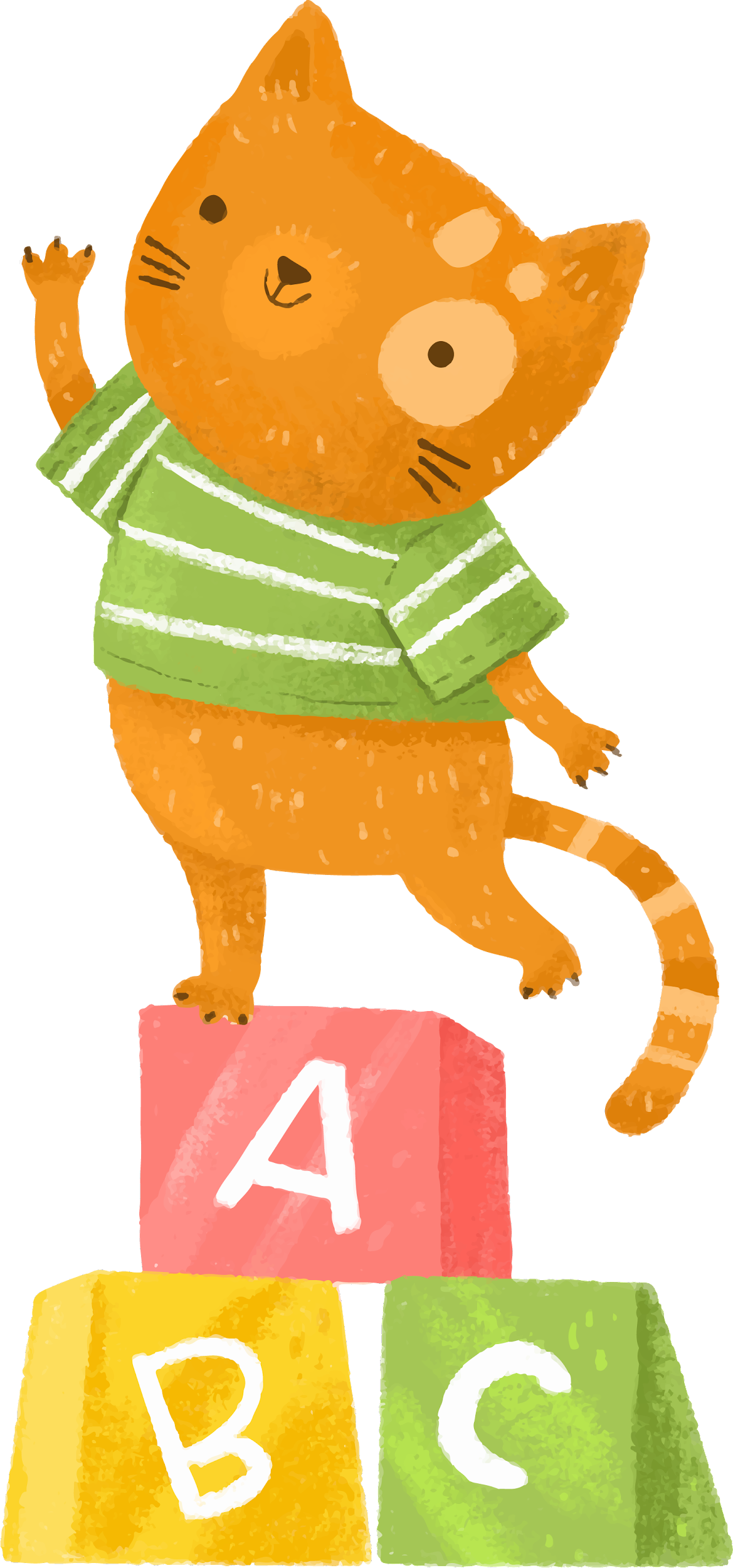 Thứ Ba ngày 17 tháng 12 năm 2024
Bài 27: MẸ
Nói và nghe: 
Sự tích cây vú sữa
S/118
1. Dựa vào câu hỏi gợi ý, đoán nội dung của từng tranh.
Hai anh em
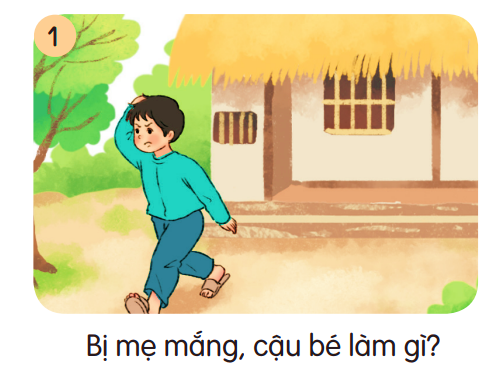 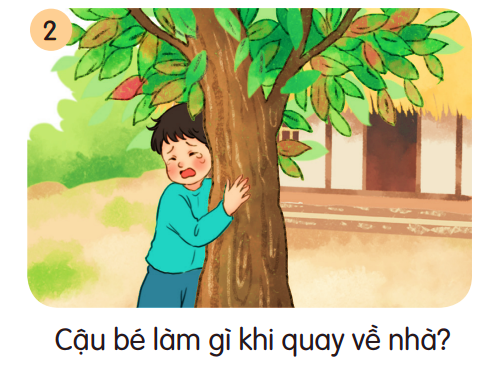 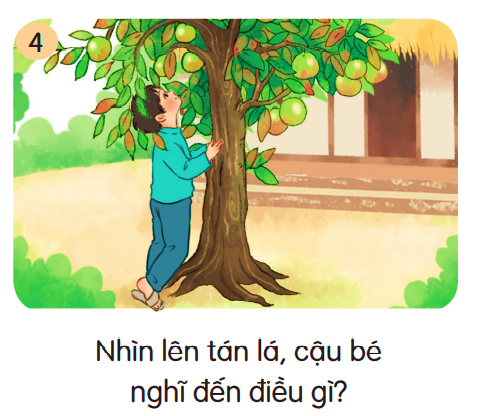 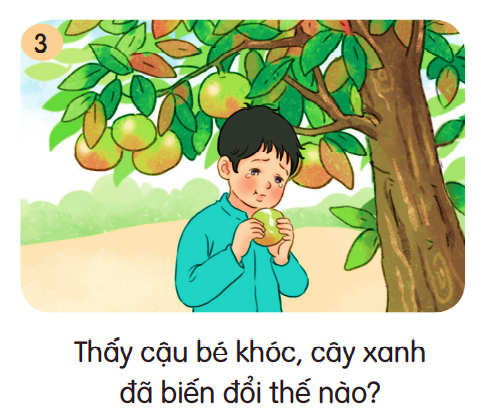 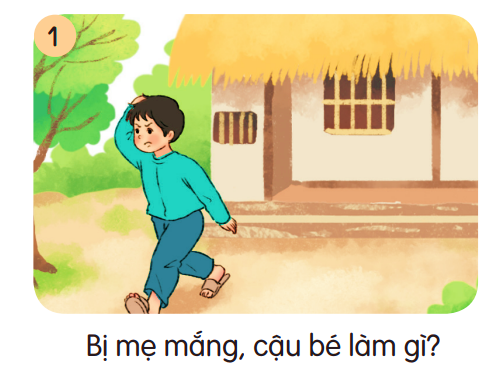 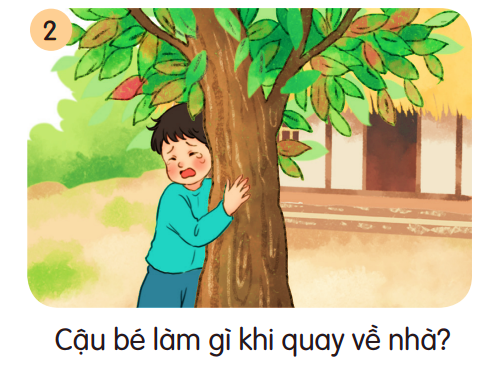 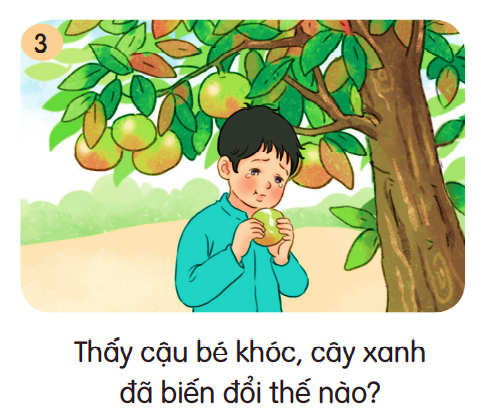 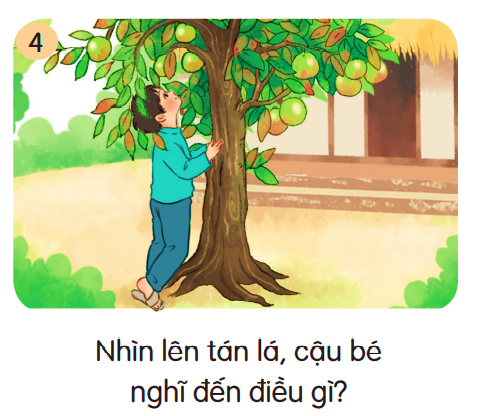 3. Chọn kể 1 – 2 đoạn của câu chuyện theo tranh.
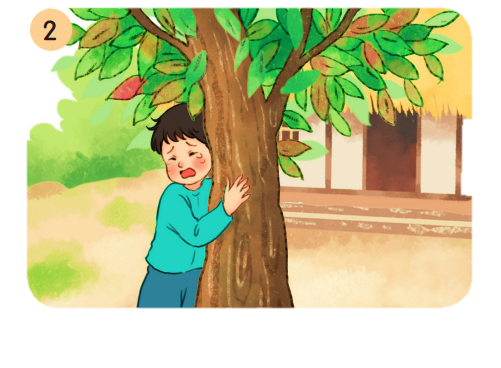 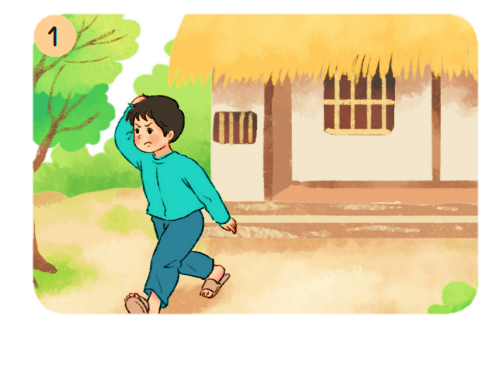 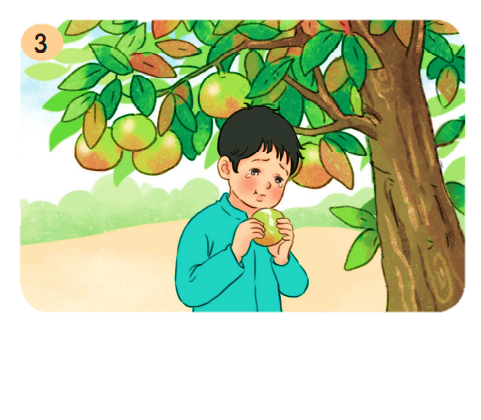 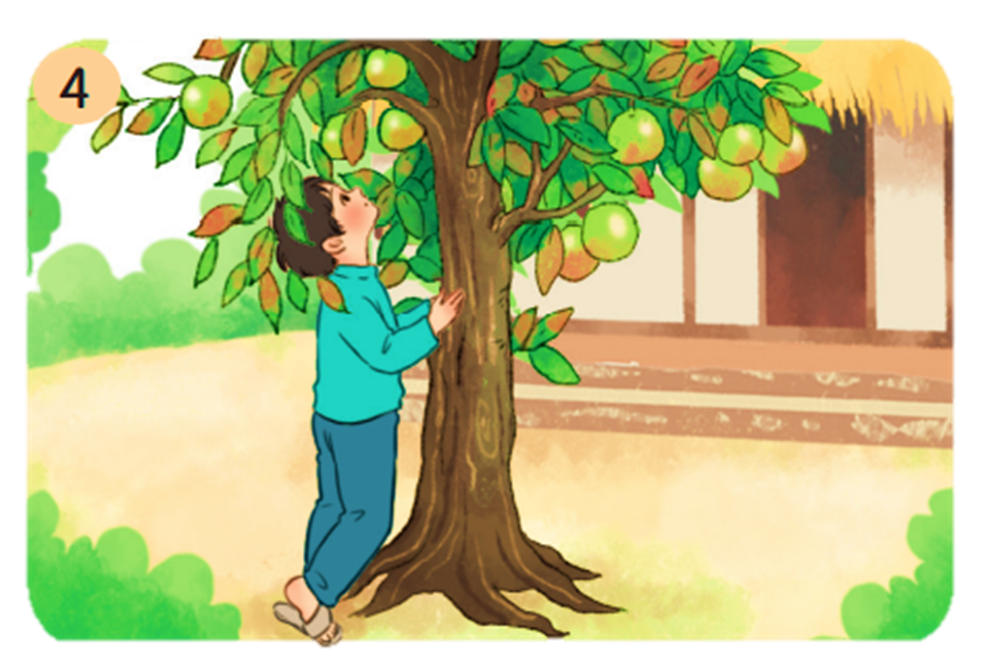 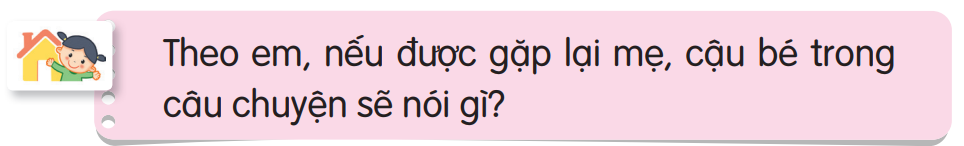 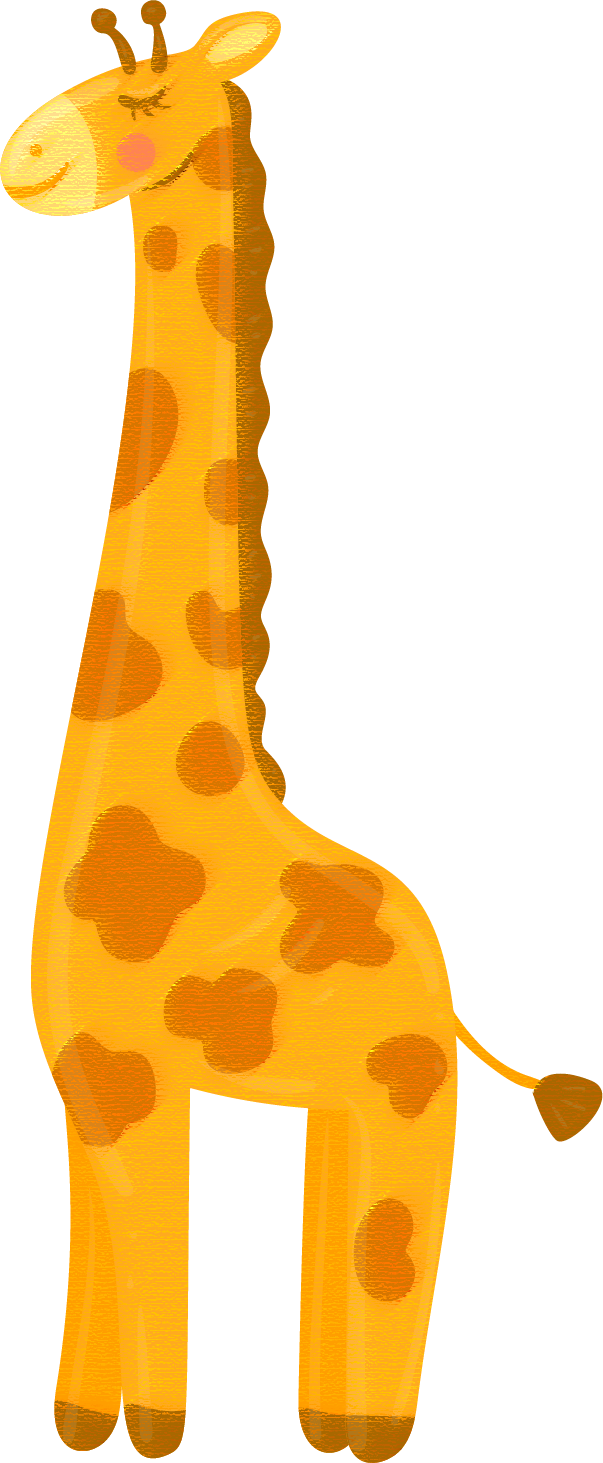 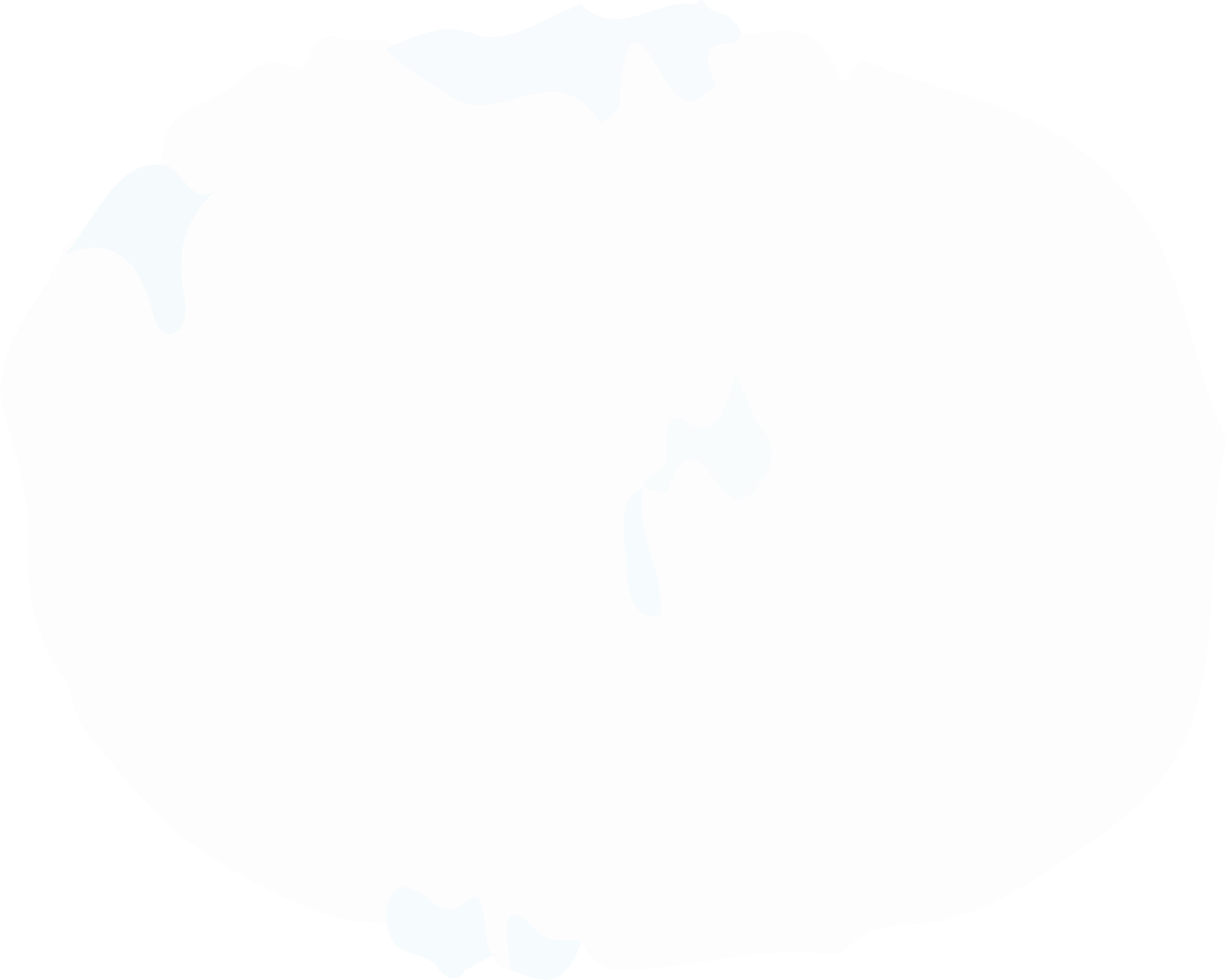 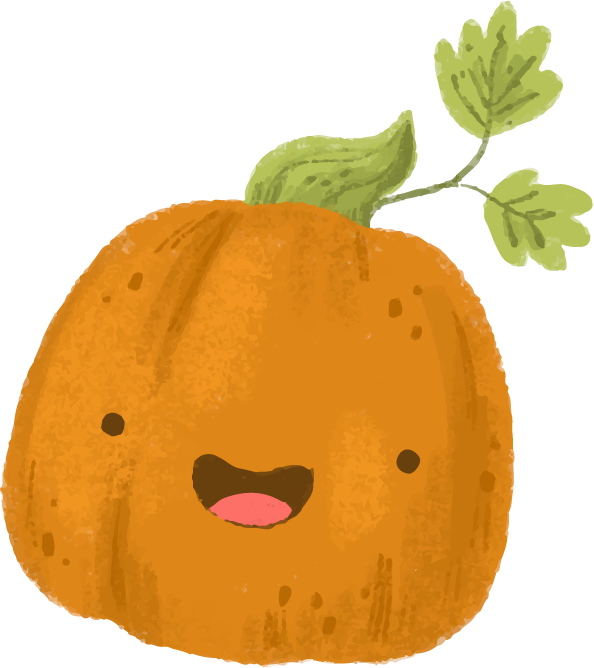 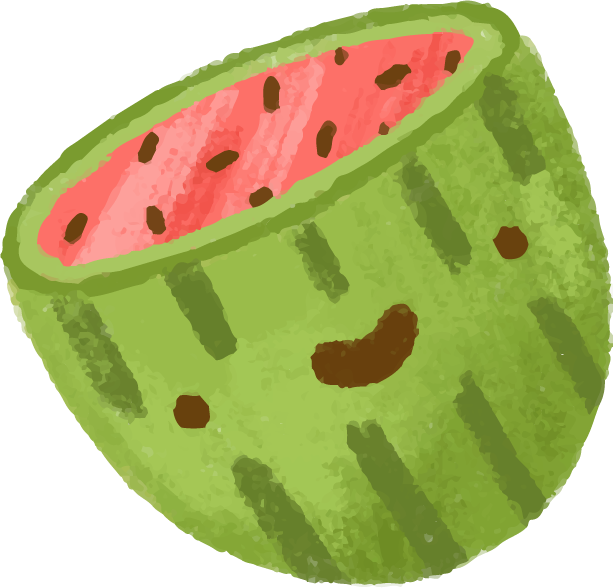 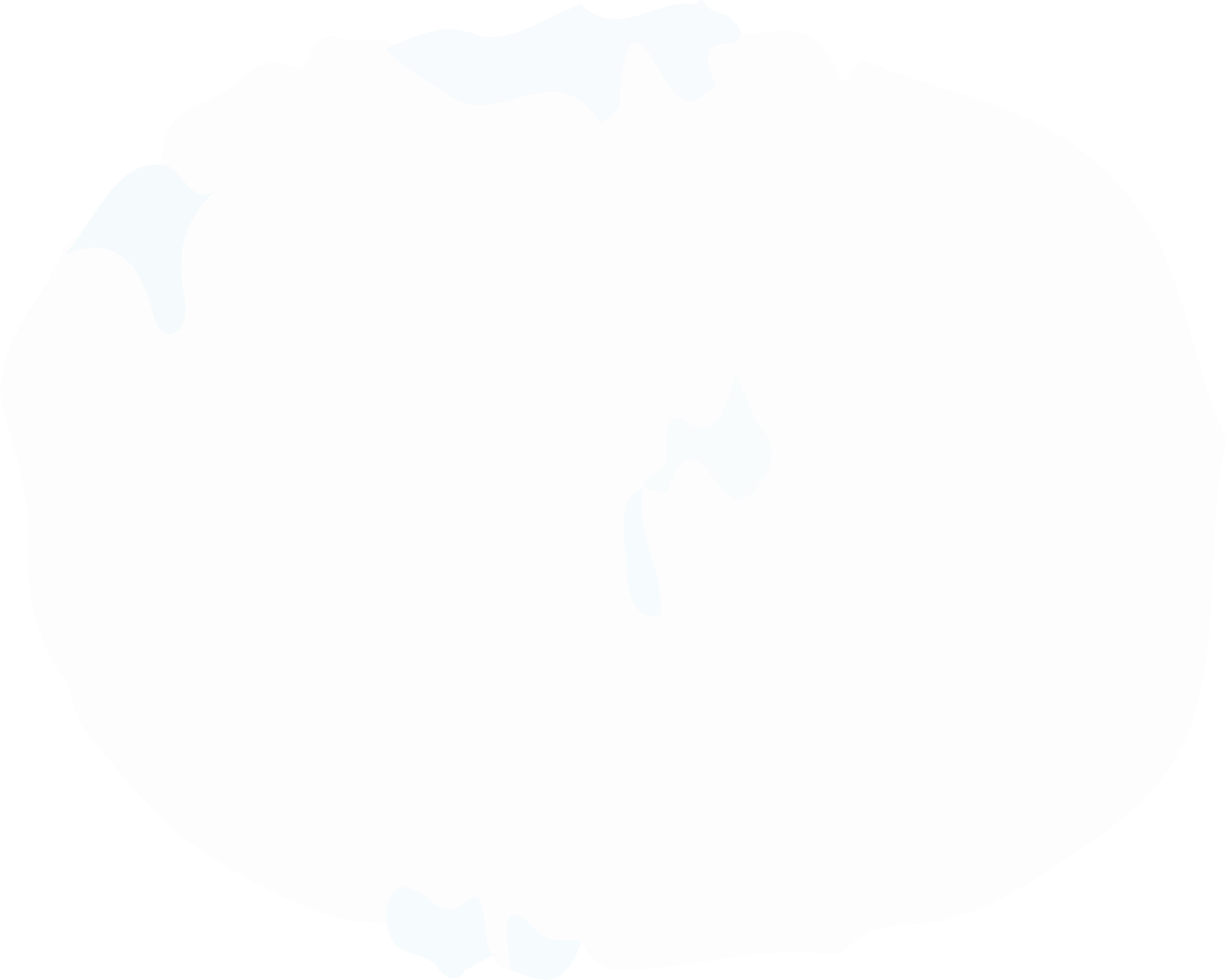 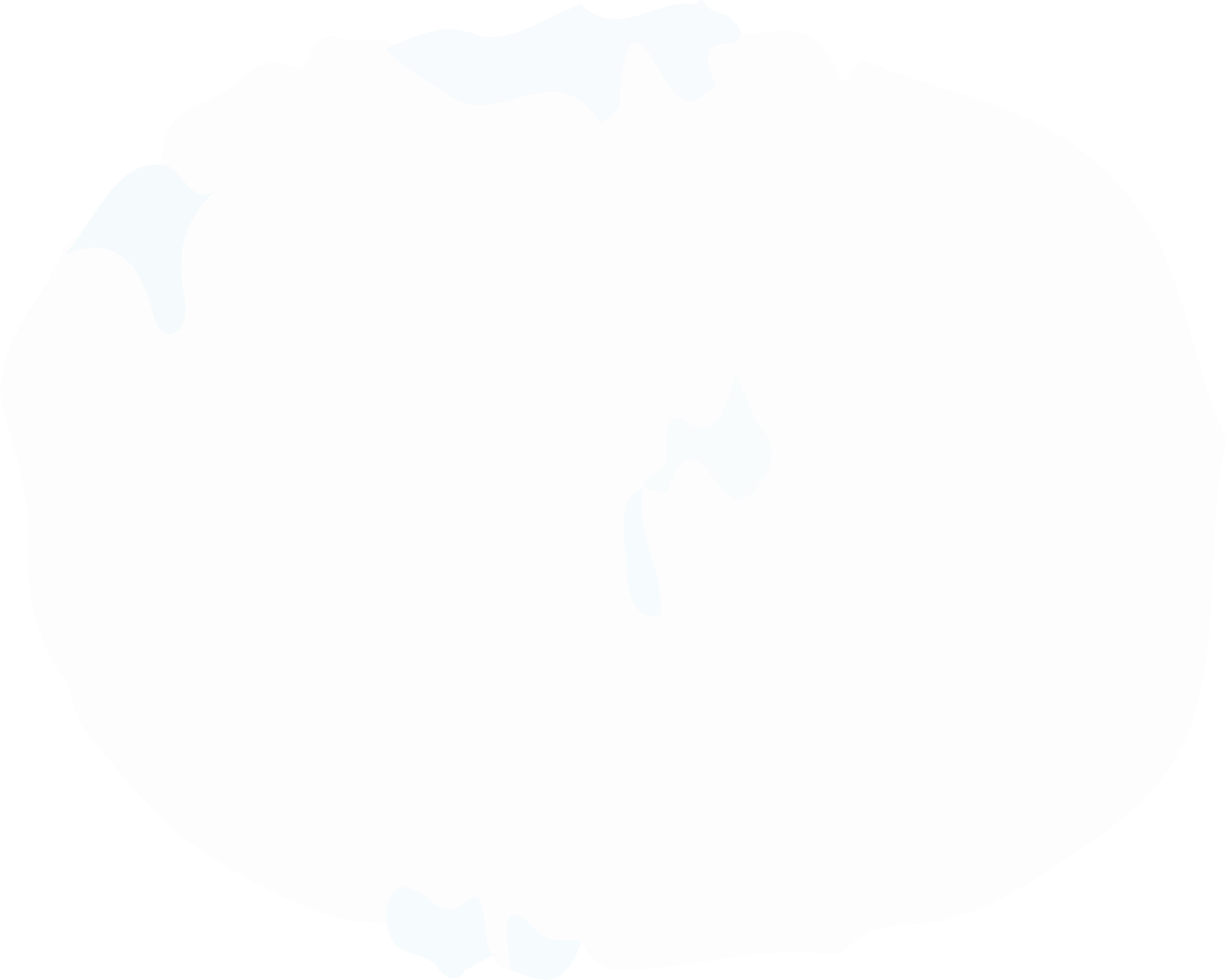 Bài học
Hãy hiếu thảo và yêu thương bố mẹ.
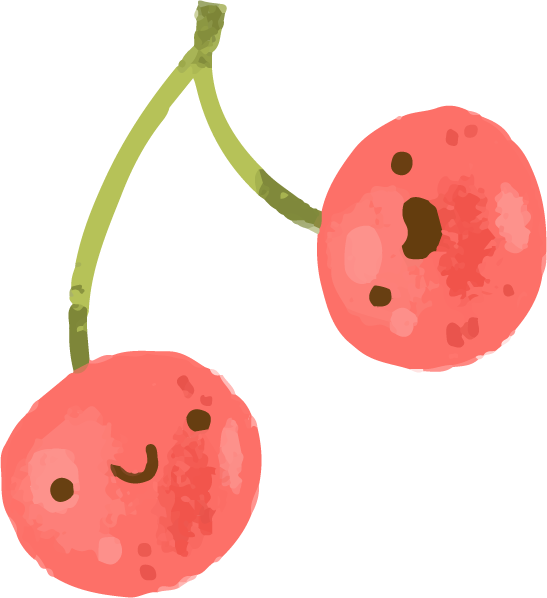 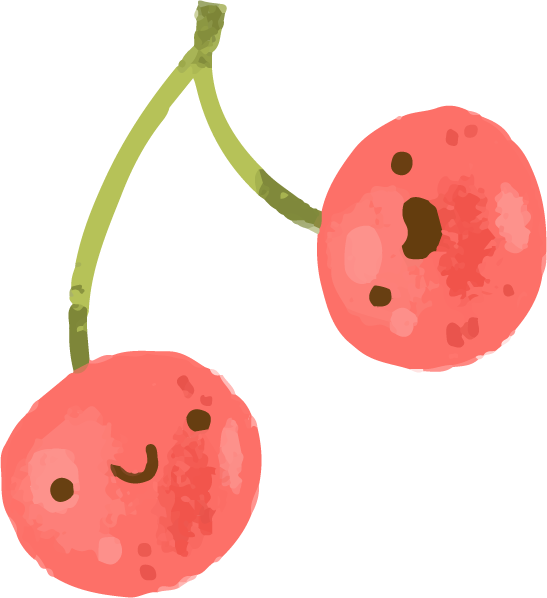 [Speaker Notes: Từ đó GV chốt ý nghĩa của câu chuyện. Gv linh động thay đổi nội dung nếu thấy chưa phù hợp]
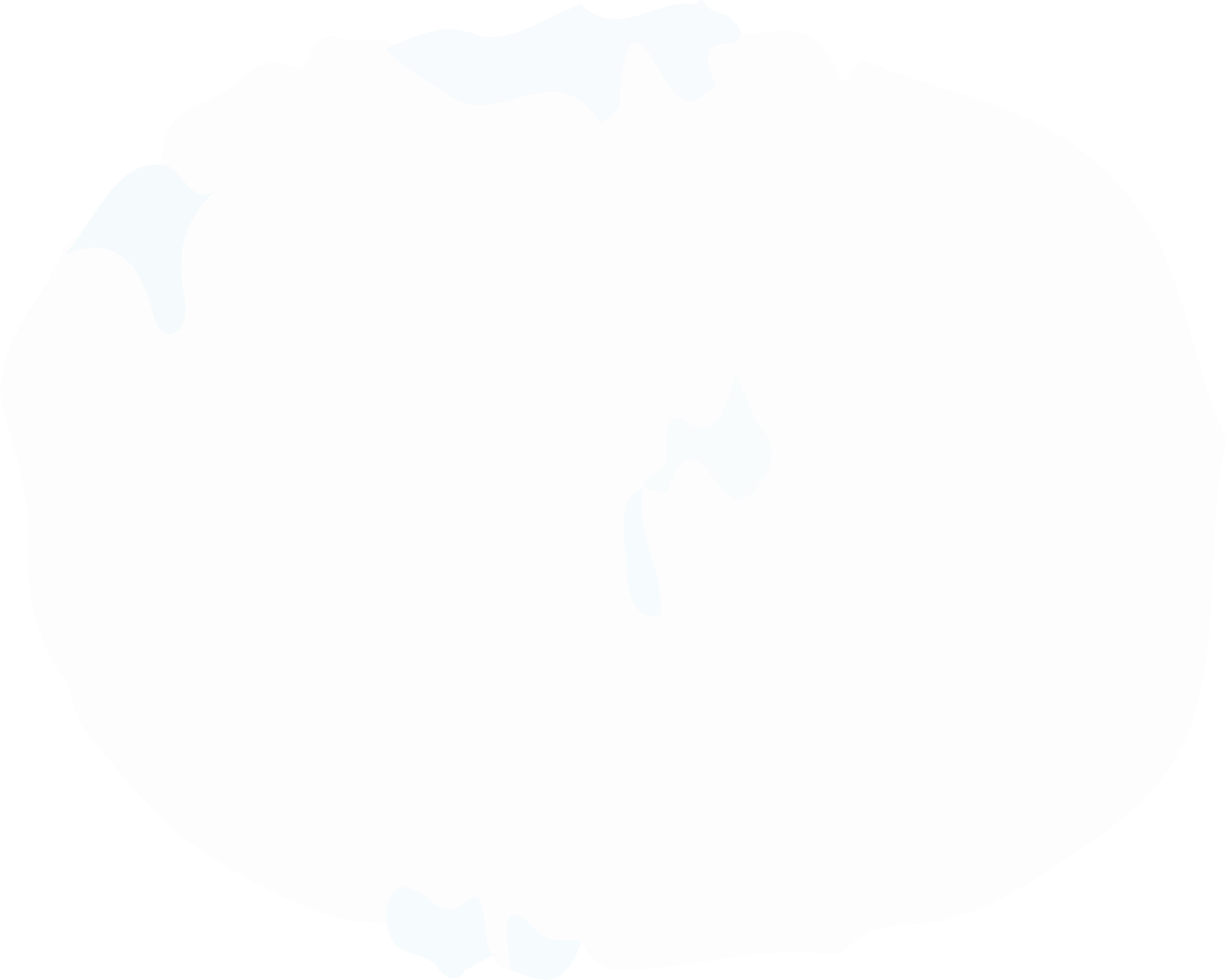 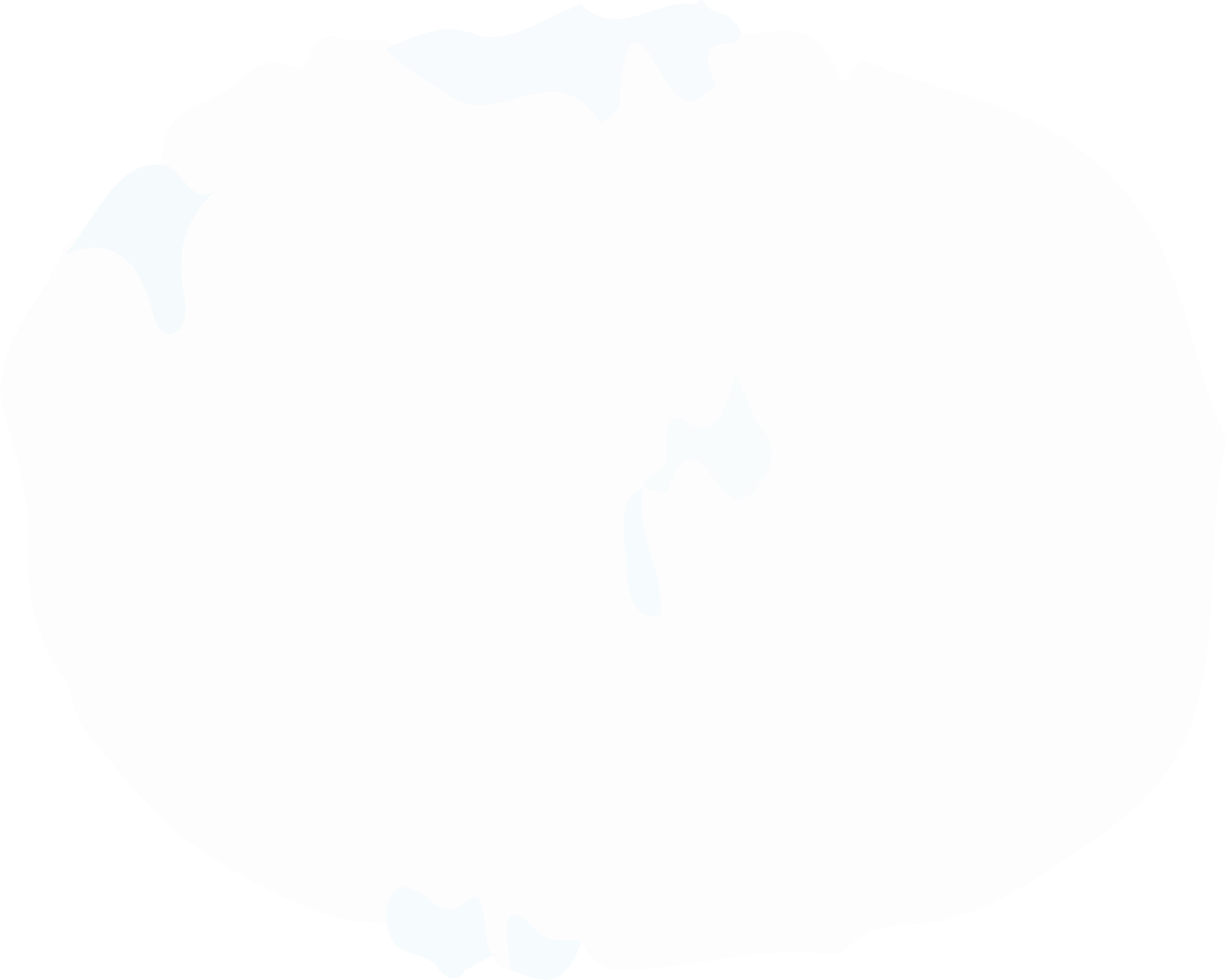 Dặn dò
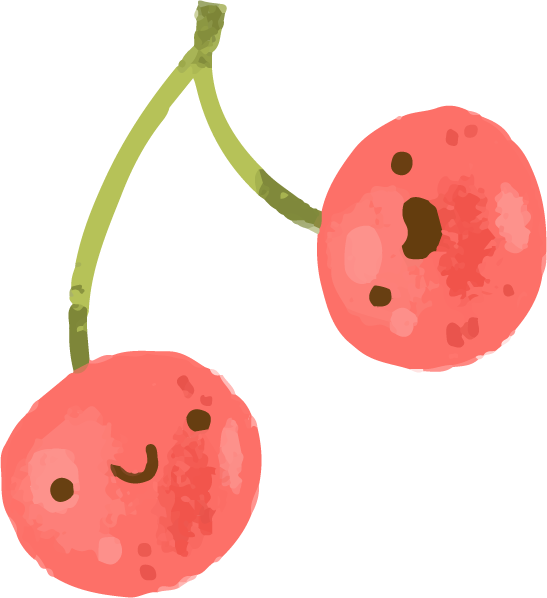 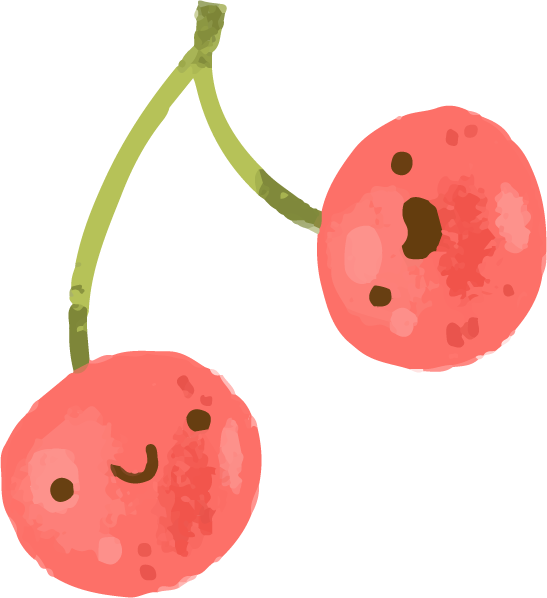